SomeGames
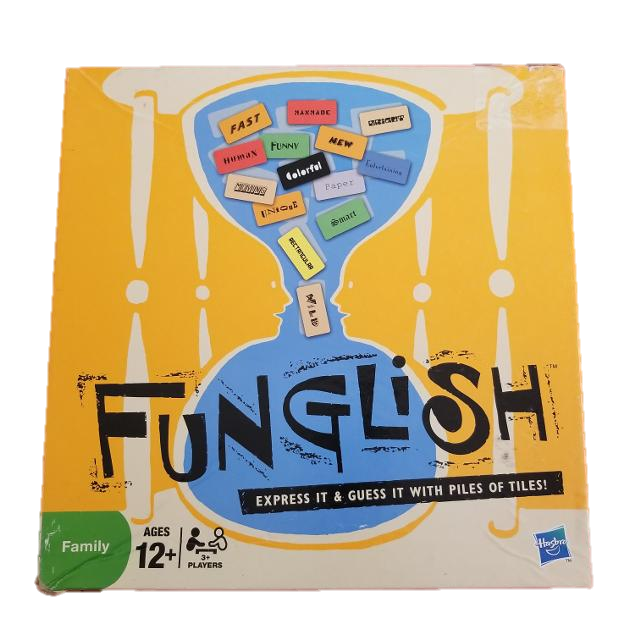 Funglish
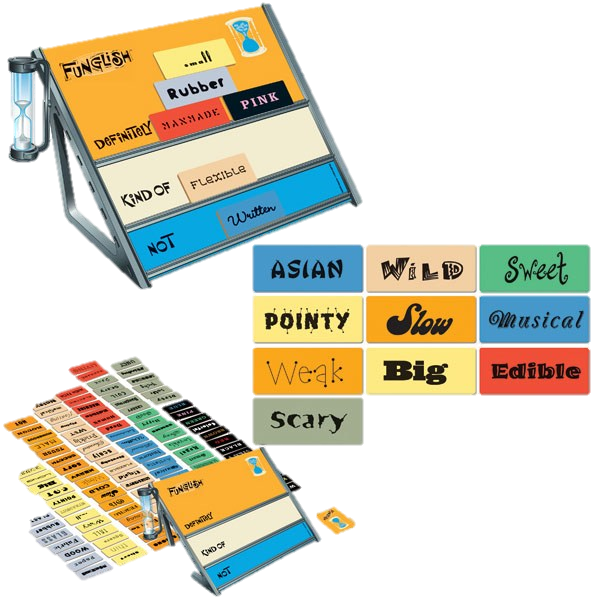 Funglish
Find adjectives
Add them to the board
In the correct place
Your team will guess your word
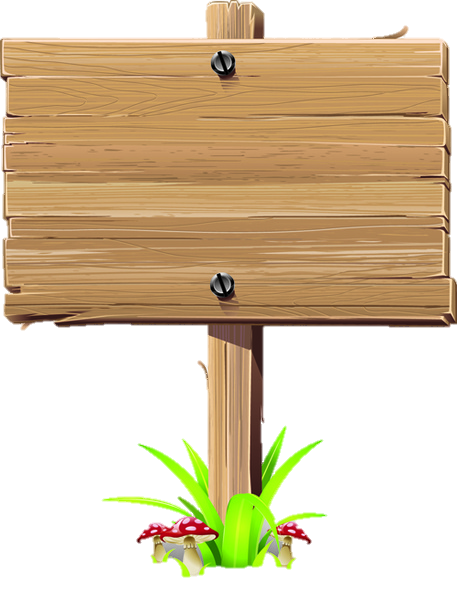 No Speaking
No Gestures
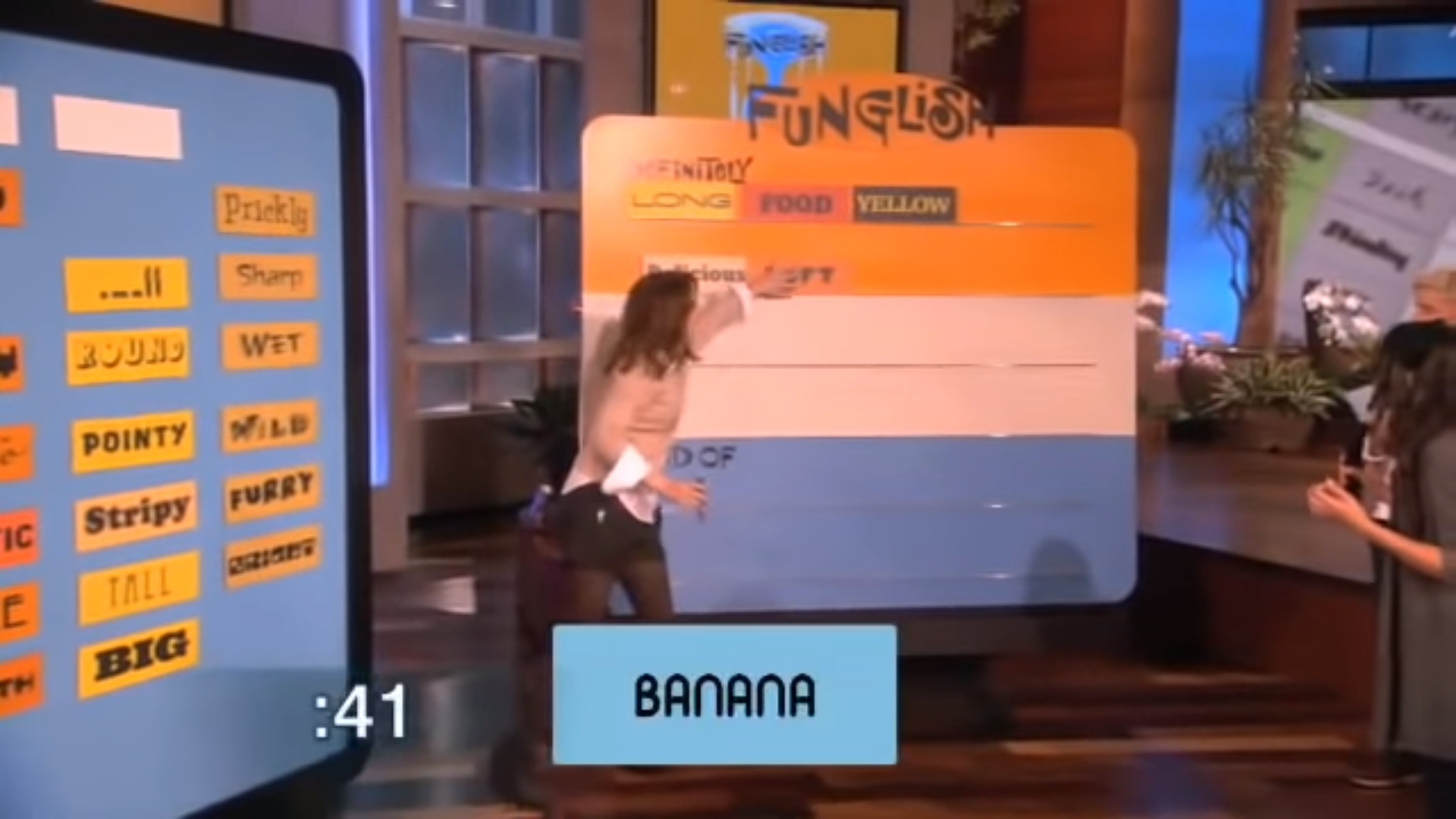 https://www.youtube.com/watch?v=s7_XRcCKqP4
Game of Things
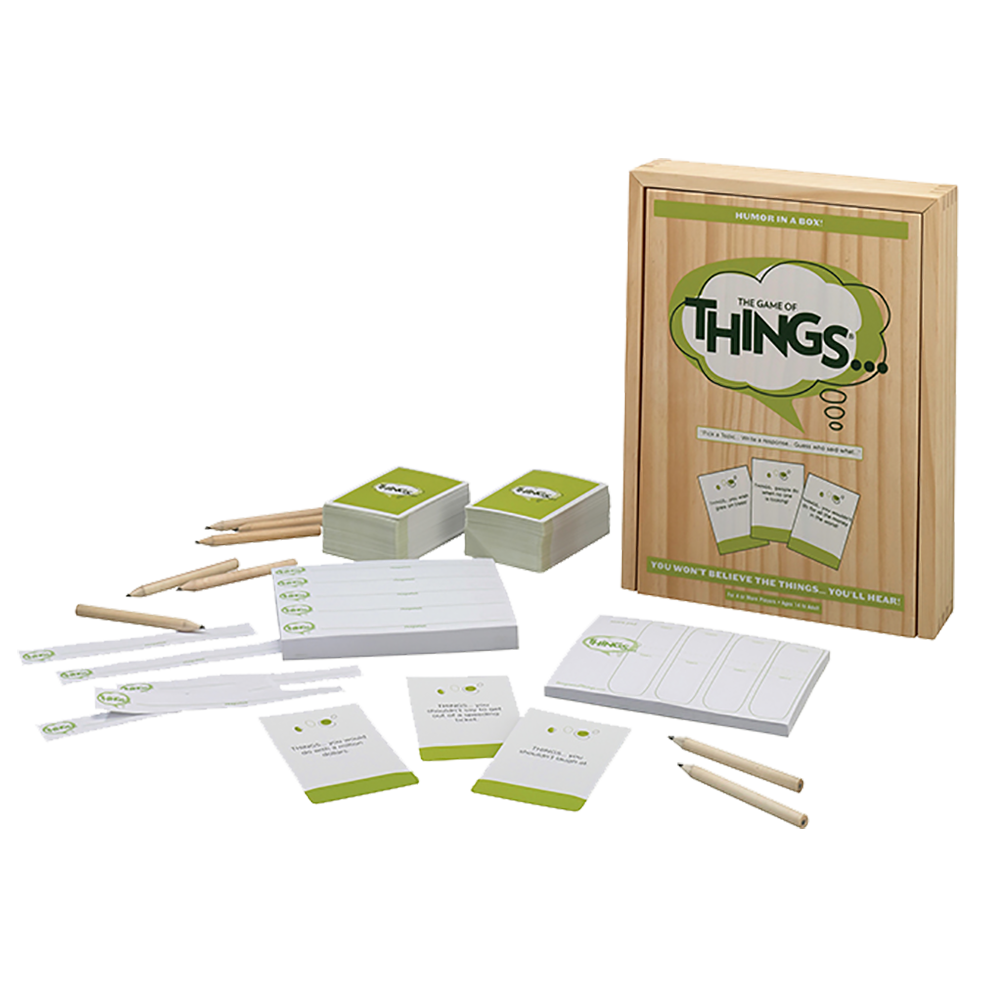 Game of Things
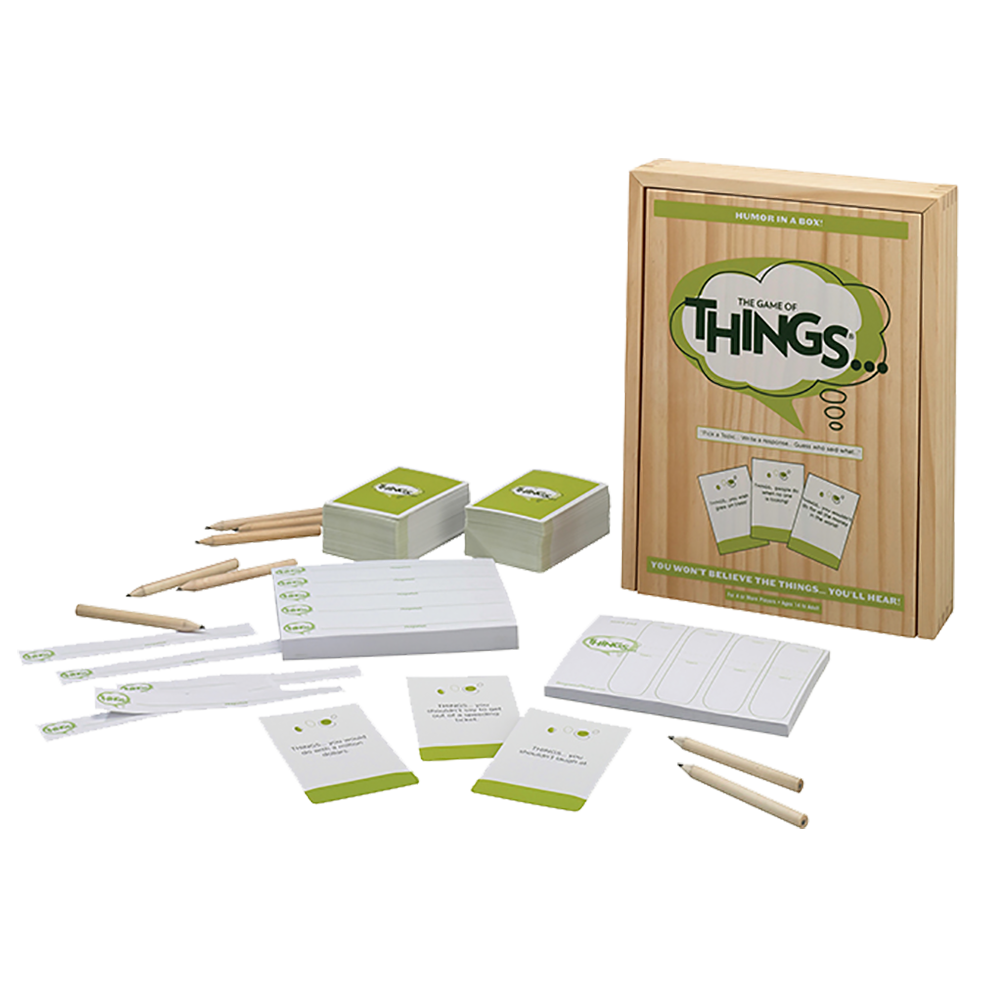 One person is the reader
Read the question
Secretly write your response
Collect the answers
Reader reads the answers
Everyone guesses who wrote it
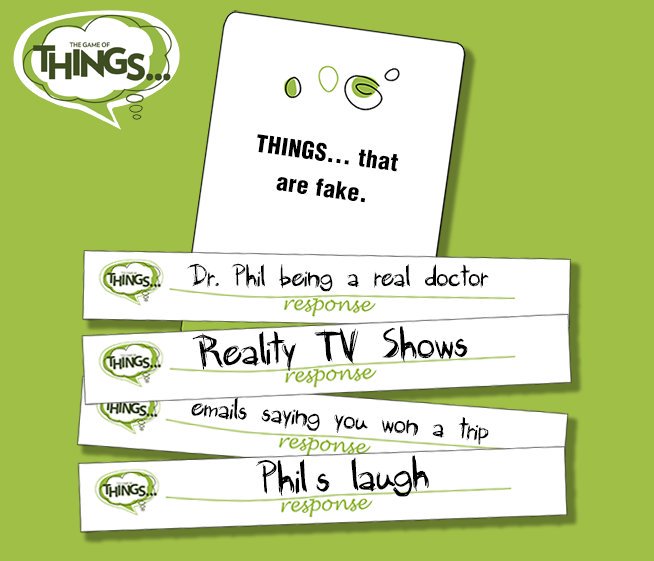 https://www.youtube.com/watch?v=bTqXOtThjHg
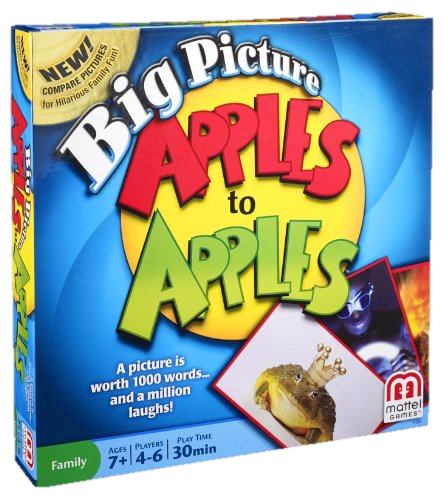 Apples to Apples
Apples to Apples
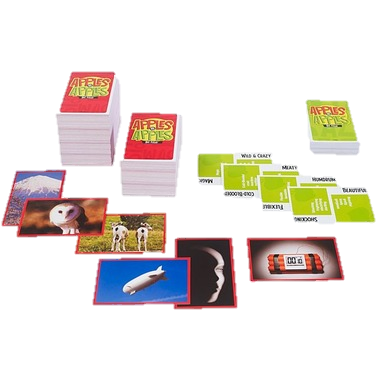 One person is the judge
Take a (green) adjective
Other players secretly give a card to the judge
The judge shows the cards
Choose one winner
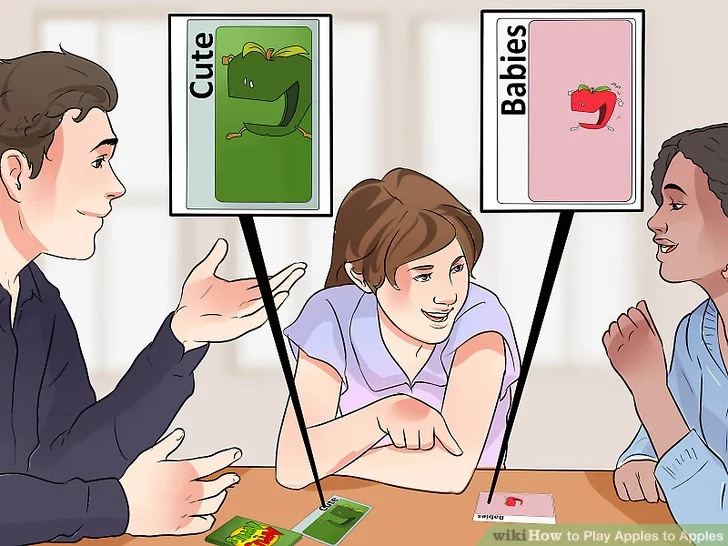 https://www.youtube.com/watch?v=0ScphJ-H9ic
Concept
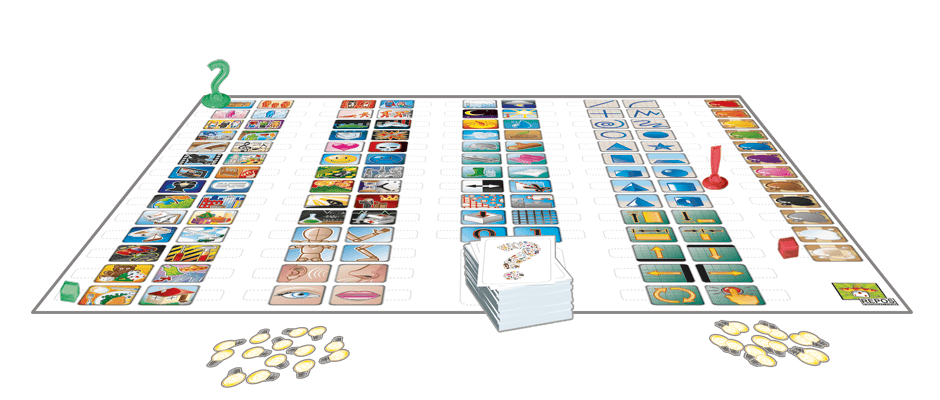 Concept
One judge
Use the main clue marker
Add sub clues connected to the main clue
The other players guess the answer
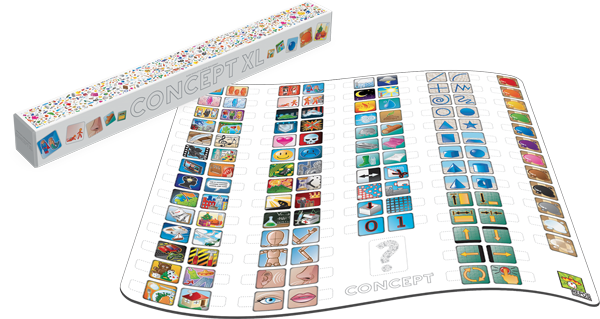 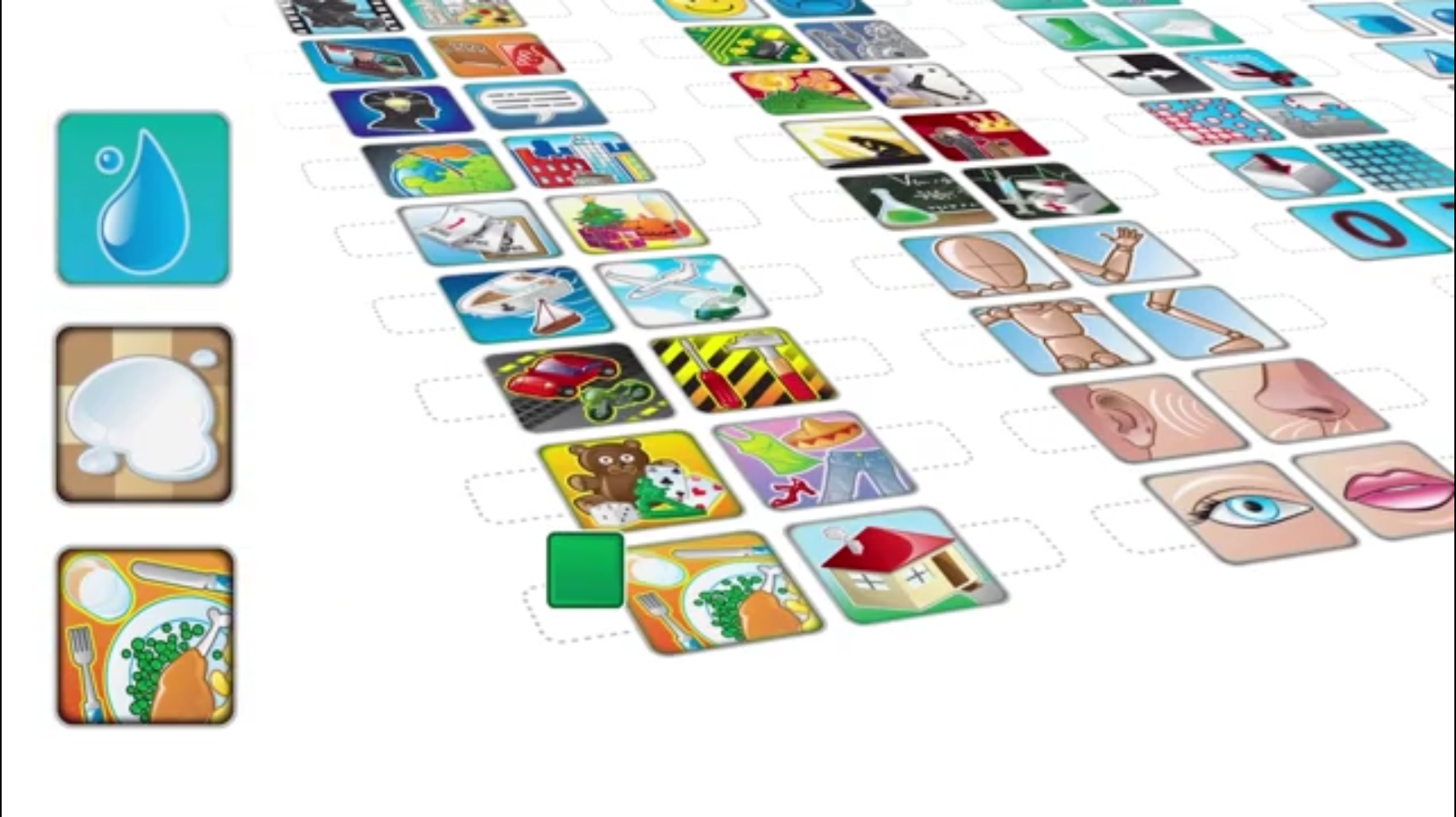 Liquid
White
Food
Concept Game
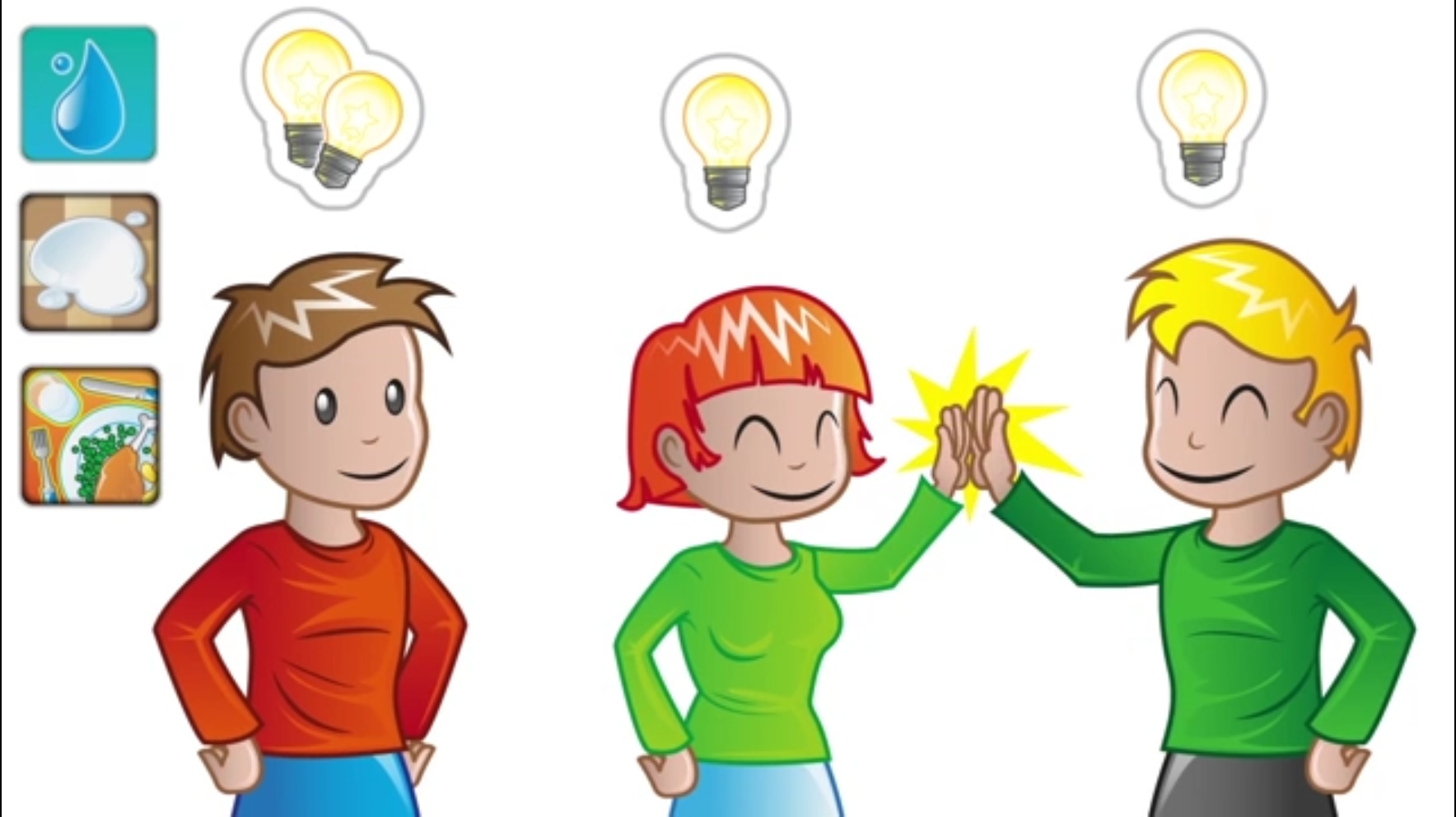 http://concept-the-game.com/index.php?lang=en